Результаты 
мониторинговых исследований 
уровня учебных достижений обучающихся в 
2014-2015 учебном году
В  образовательных  учреждениях  Иркутской  области  в  2014-2015  учебном году  проводилось  мониторинговое  исследование  уровня  учебных  достижений обучающихся  8-х общеобразовательных,  10-х общеобразовательных,  и  10-х профильных классов. 

      Мониторинг проводился на основании  Федерального закона от  29  декабря  2012  г.  N  273-ФЗ  "Об  образовании  в  Российской  Федерации"  (с изменениями  и  дополнениями)    и в соответствии с распоряжением министерства образования Иркутской области № 1034-мр от 15.10.2014 г. «О проведении мониторинговых исследований уровня учебных достижений обучающихся Иркутской области в 2014-2015 учебном году»
Мониторинговое исследование проводилось в 8-х общеобразовательных, 10- х общеобразовательных, и 10-х профильных классах по предмету «Математика» в  образовательных учреждениях Иркутской области в декабре 2014 года.  
Целью  мониторинга  являлась  промежуточная  оценка  уровня сформированности    у  обучающихся    8–х  классов,  10-х  общеобразовательных классов,  10-х  профильных    классов  базовых  математических  учебных  действий  школьного курса математики и 10-х профильных  классов математических учебных 
     действий, углубляющих и расширяющих содержание школьного курса математики.
Математика,  8-е общеобразовательные классы. 
Статистические данные  
Математика 
Количество обучающихся, принявших участие в 
мониторинге  20270 
Успеваемость обучающихся  по результатам 
контрольной работы  52,88% 
Качество знаний  обучающихся по результатам 
контрольной работы  25,19% 
Средний балл  2,88
Среднеобластные показатели выполнения заданий базового и повышенного уровней сложности 
Выполнение заданий базового 
уровня (задания №1, №2, №3) 
математика  50,8% 
Выполнения заданий 
повышенного уровня (задания 
№4,№5, №6) 
математика  18,69%
Для  сравнительного  анализа  результатов  мониторинга  использовался кластерный  подход.  
     Для  анализа  достигнутого  обучающимися  уровня,  муниципальные  образования  были  объединены  в  6  кластеров  по  схожим  характеристикам. 
     Количественный  анализ  качества  выполнения  заданий  контрольной работы  по  математике  обучающимися  8-ых    классов  показал  25%  качества выполнения  контрольной  работы,  что  свидетельствует  о  том,  что  только 25% обучающихся Иркутской области справились с контрольной работой на повышенном уровне сформированности конкретных математических учебных действий.
Чуть менее половины обучающихся  верно выполнили задание № 2 (49,60% справившихся): 
2) Найдите координаты точек пересечения графиков функций  
y = -5x – 7    и    y = 3x +1  
Правильный ответ: (-1;-2). 

С заданием №3 справились 56,08%  обучающихся.  

1)  В прямоугольном треугольнике АВС угол  С равен 90° .  Угол В равен 30°, 
сторона АС=15. Найдите сторону АВ. 
Правильный ответ: 30.
Результативность  выполнения  базовых  заданий  мониторинга  по  математике 
     находится  в  границах  порогового  уровня,  заданий  
     повышенного  уровня сложности – значительно ниже базового уровня сложности. 
 
Выводы: 
     Наибольшее затруднение вызвали задания на применение полученных знаний, 
     умений и навыков в простых, жизненных ситуациях, а также задания на 
      преобразования математических выражений.
Выводы:  
      Анализ  уровня  сформированности  проверяемых  математических  учебных действий  обучающихся  8  классов  Иркутской  области,  показал  следующие результаты.  
     Значительных  результатов  сформированности  учебных  действий  достигли обучающиеся  г. Иркутска    (82%  обучающихся  достигли  базового  уровня усвоения, 66% обучающихся достигших повышенного уровня), г.Братска (61% обучающихся достигли базового уровня усвоения, 48% обучающихся достигших повышенного  уровня),  Баяндаевского  района  (65%  обучающихся  достигли базового уровня усвоения, 53% обучающихся достигших повышенного уровня), Боханского района (65% обучающихся достигли базового уровня усвоения, 53% обучающихся  достигших  повышенного  уровня).
Анализ мониторинга учебных 
достижений обучающихся 
8 –х классов по математике 
в 2014 - 2015 учебном году
г. Усолье – Сибирское.
Уровень усвоения считается низким и соответствует отметке «2» если,   К< 0,6; Уровень усвоения считается базовым и соответствует отметке «3», если 0,7≤ К<0,8;Уровень усвоения считается повышенным и соответствует отметке «4», если 0,8≤ К<0,9;Уровень усвоения считается высоким и соответствует отметке «5», если 0,9 ≤ К≤1. По результатам выполненной контрольной работы составлена  соответствующая таблица.
Выводы и рекомендации:  
Из представленного обзора результатов мониторинга можно заключить,  что большинство  обучающихся имеют весьма слабую математическую подготовку.
Из выше приведенных данных, видим , что обучающиеся плохо справились с заданиями 4,5,6. Это задания на сформированность учебных действий по линии алгебраических выражений и их преобразований, по функциональной линии( надо отметить , что задание было довольно сложное), по линии геометрических фигур и их свойств.
 Рекомендуем организовать межшкольные и внутришкольные занятия по отработке умений решения задач базового уровня сложности (в форме тренингов, практикумов, зачетов)
Обращаем внимание, что для проведения диагностики знаний учащихся целесообразно использование дидактических материалов следующих сайтов: http://www.statgrad.org/,http://www.fipi.ru, http://www.mathgia.ru, http://www.sdamgia.ru.
Итоги мониторинга учебных 
достижений обучающихся 
10 –х классов по математике 
       в 2014 - 2015 учебном году.
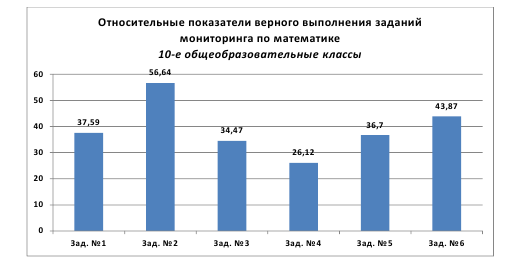 Анализ мониторинга учебных 
достижений обучающихся 
10 –х классов по математике 
в 2014 - 2015 учебном году
г. Усолье – Сибирское.
Цель проведения контрольной работы: проверка сформированности  у обучающихся 10 класса математических учебных действий по основным содержательным линиям школьного курса математики:
Линия развития понятия числа;
Линия уравнений и неравенств;
Линия алгебраических выражений и их преобразований;
Функциональная линия;
Линия геометрических фигур и их свойств.
Выводы и рекомендации:  

Из выше приведенных данных, видим , что обучающиеся (базовый уровень) плохо справились с заданиями 4,5,6 ( решение иррационального неравенства, текстовая задача на проценты, геометрическая задача), а обучающиеся профильного уровня с заданием 4 и 6( задача с параметром и геометрическая задача). 
Для обеспечения прочного овладения  основными элементами содержания, изучаемыми в средней и старшей школе не только на базовом, но и на повышенном уровне, необходимо проводить систематическое повторение пройденного. Это может осуществляться через систему упражнений для домашней работы или использование в ходе обучения устных упражнений. Устные упражнения традиционно включаются в учебный процесс на уроках математики в основной школе, но недостаточно используются в старших классах. При разработке содержания и формы представления устных упражнений следует обеспечивать простоту технических преобразований и вычислений, необходимых для их выполнения, подбирать задания с чёткими немногосложными формулировками, включающими понятную для учащихся терминологию, для того чтобы формировать умения кратко, по существу вопроса (устного и письменного) излагать свои знания.
Анализ мониторинга учебных 
достижений обучающихся 
11 –х классов по математике 
в 2014 - 2015 учебном году
г. Усолье – Сибирское.
10 декабря 2014  года проводился мониторинг учебных достижений обучающихся 11-х классов по математике. Всего сдавали  380  человек,  что составило  96 % от числа всех выпускников, из  14  общеобразовательных учреждений. Среди сдававших  148 (39 %) обучающиеся из  инновационных  учреждений,  а остальные  232 (61 %) человек – обучающиеся средних общеобразовательных учреждений. 
      На выполнение  работы давалось 3 часа  55 минут  (235 минут).
Проверка работ обучающихся, осуществлялась школьной  предметной комиссией.
Максимальный первичный балл за всю работу – 34.
Минимальный уровень подготовки, подтверждающий освоение выпускником образовательных программ среднего общего образования – 4 первичных балла (в соответствии с ГИА 2014 года).
Обучающиеся показали следующие результаты:
Самый высокий процент  выполнения задания   2составил   97 %   (задача на чтение  табличного графика зависимости одной величины от другой). Успешно выполнили задания  1–( практическая задача), задание 3( задача на проценты).
       Наиболее трудными для обучающихся оказались  задания: 11-( задача на умение  использовать приобретённые знания и умения в практической деятельности и повседневной жизни) , 10-(задача на тригонометрические преобразования), 13- (текстовая задача). Задания  8,14 ( на геометрический смысл производной и нахождение наибольшего и наименьшего значения функции, по программе в процессе изучения на уроках алгебры), задание 12 (  на нахождение объёма ) в процессе изучения на уроках геометрии.
Учителям математики необходимо принять во внимание следующие рекомендации:
 1.	Изучить нормативные правовые акты, регламентирующие проведение государственной (итоговой) аттестации обучающихся общеобразовательных учреждений в независимой форме.
2.	Проанализировать результаты аттестации по математике в 2013-2014 году.
3.	Заниматься самообразованием по вопросам, связанным с преподаванием школьного курса математики и внедрением в практику преподавания предмета современных технологий.
4.	Вносить изменения в поурочное планирование, выделяя резерв времени как во время проведения урока, так и во время обобщающего повторения для закрепления наиболее значимых и сложных тем учебного предмета.
Для повышения качества подготовки выпускников по математике
требуется целенаправленное повторение разделов  курса алгебры 7–9-х классов и математики 5–6-х классов и систематический мониторинг продвижения отдельных  учащихся по ликвидации пробелов за основную школу.
Спасибо за внимание!!!